UBND QUẬN LONG BIÊN
TRƯỜNG MẦM NON BẮC CẦU
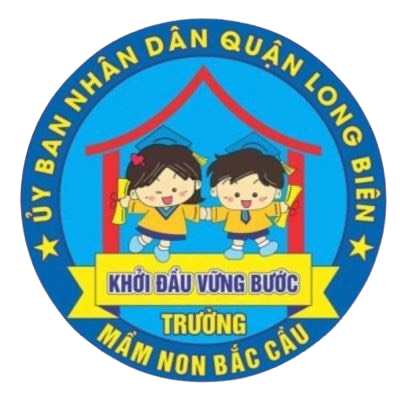 KHÁM PHÁ
Một số danh lam thắng cảnh của Hà Nội
Giáo viên: Trần Thị Đắc Thắng
Năm học: 2024- 2025
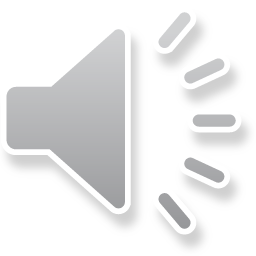 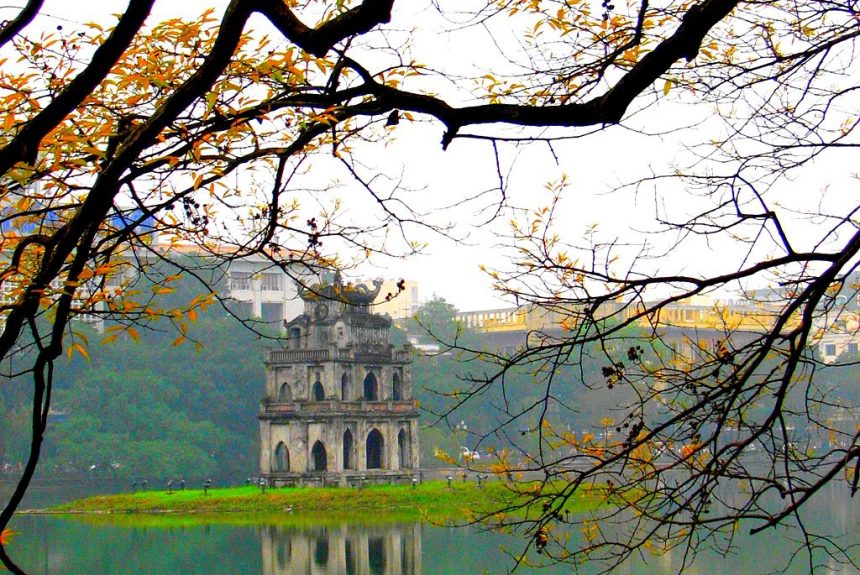 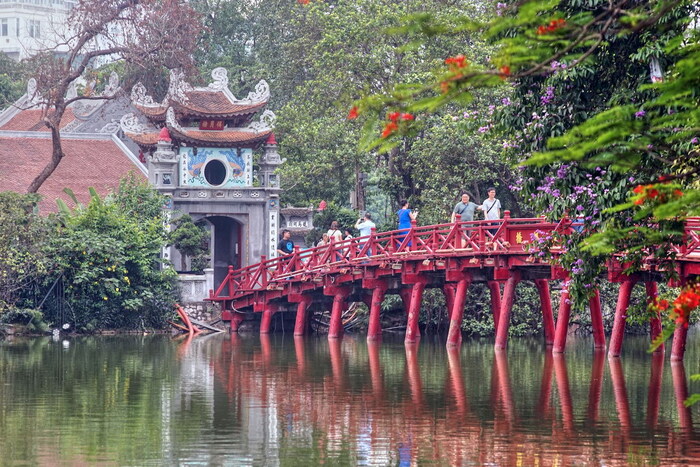 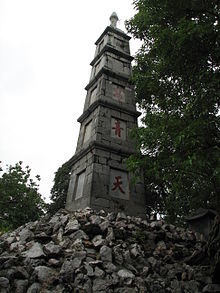 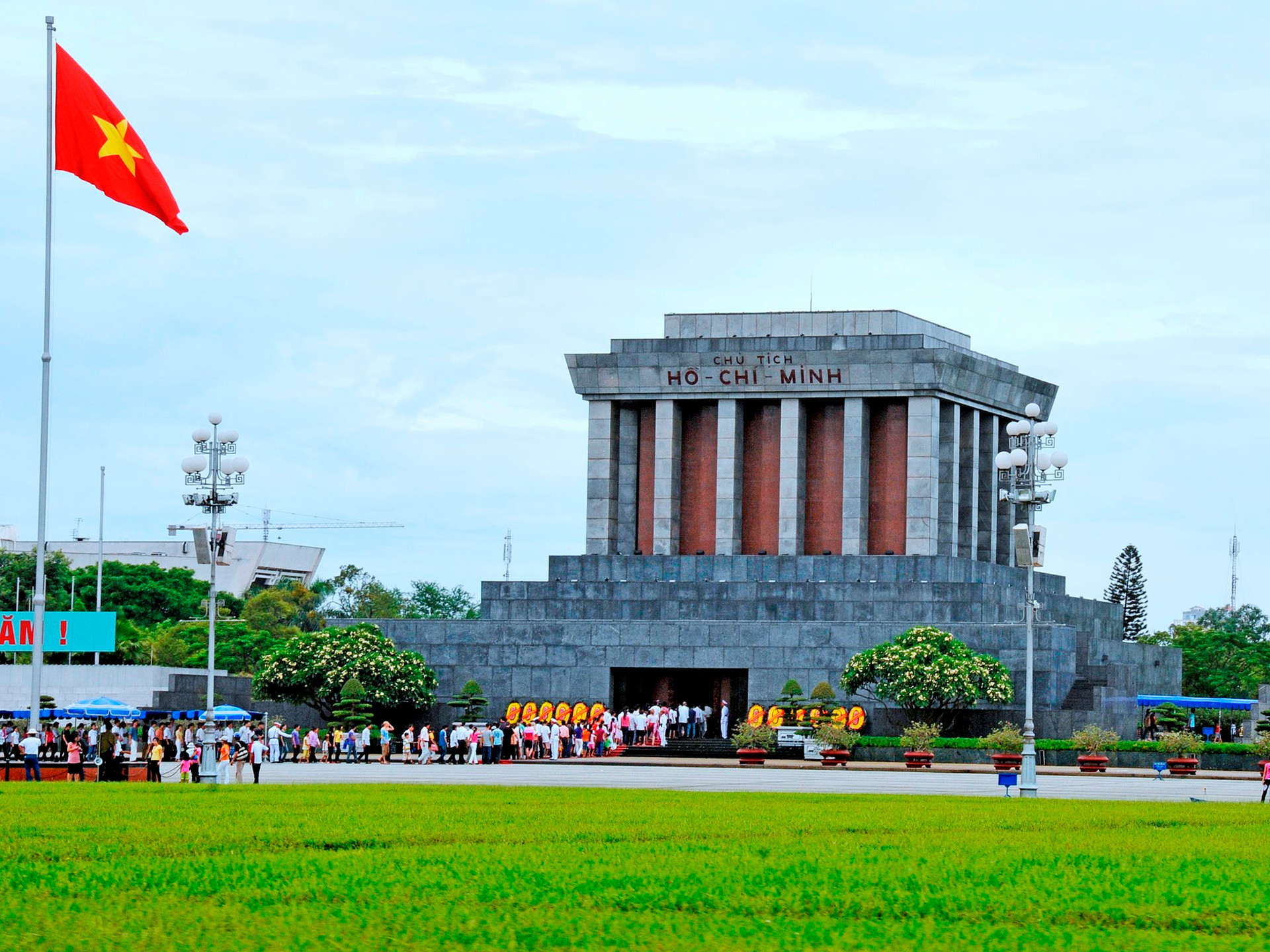 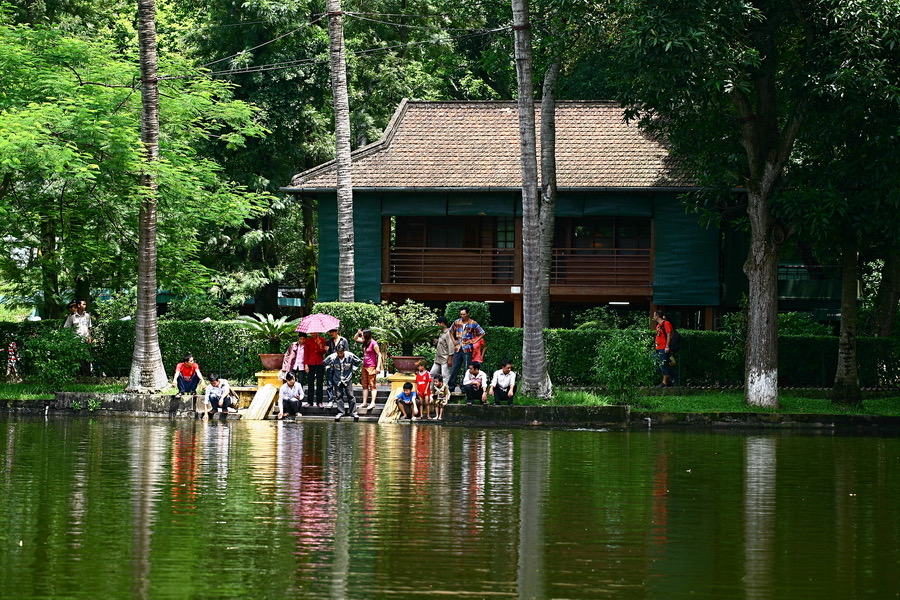 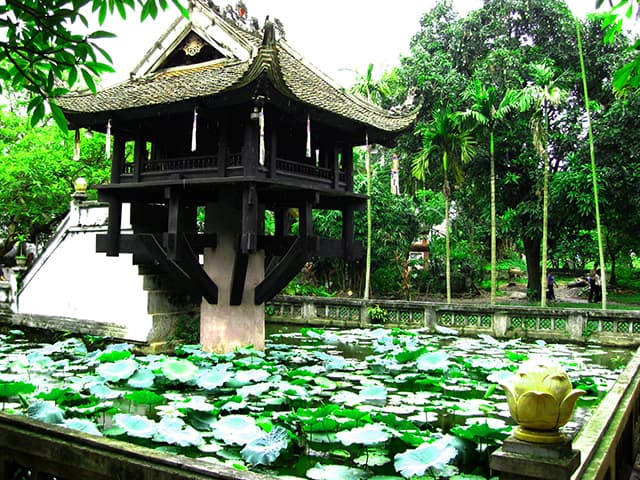